আজকের ক্লাসে সবাইকে
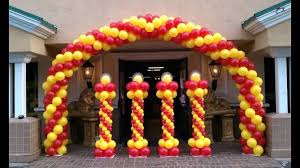 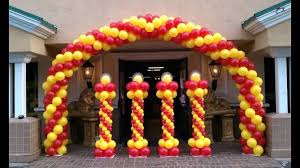 শু
চ্ছা
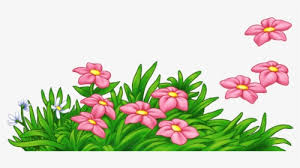 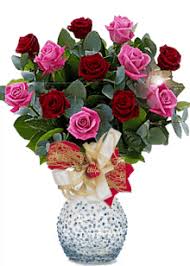 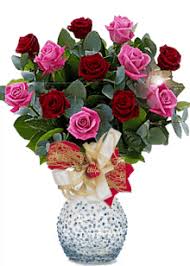 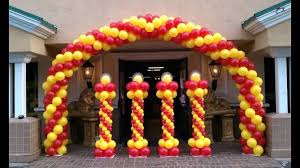 ভে
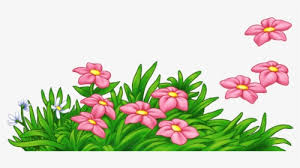 শিক্ষক পরিচিতি
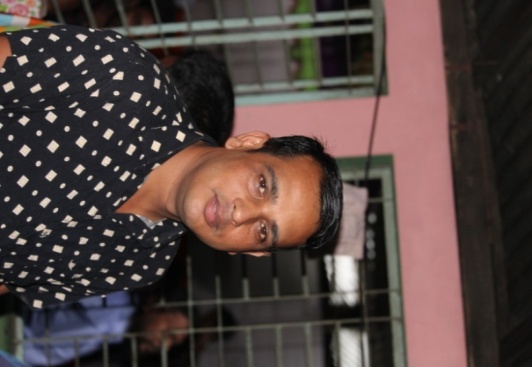 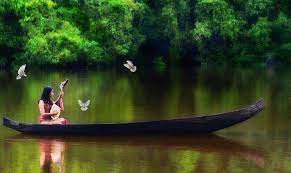 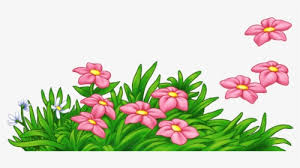 মোহাম্মদ  সাখাওয়াত হোসেন
 সহকারি শিক্ষক (ব্যবসায় শিক্ষ) 
 মোক্তাল হোসেন উচ্চ বিদ্যালয় ,নেত্রকোনা। 
 ইমেলঃ  shakhawath747@gamil.com  
 ০১৯১৭ ৬৩৬৪৮৬
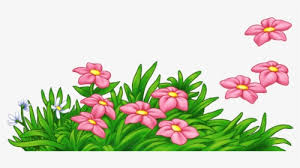 পাঠ পরিচিতি
শ্রেণিঃষষ্ঠ 
  বিষয়ঃবাংলাদেশ ও বিশ্ব পরিচয় 
অধ্যায়ঃ ৭ম (বাংলাদেশের  অর্থনীতি) 
   পাঠ শিরোনাম:বাংলাদেশের অর্থনীতিক খাতসমূহ 
    সময়ঃ০০.00.00 
     তারিখঃ ০০.০০.০০
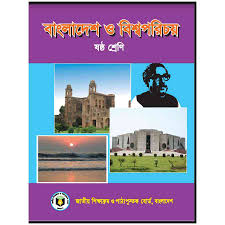 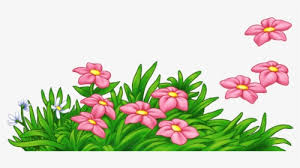 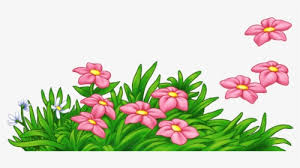 নিচের চিত্রগুলো দ্বারা কী বোঝানো হয়েছে?
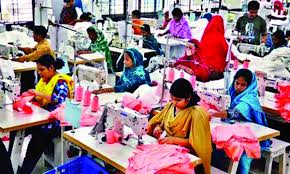 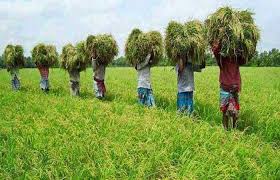 শিল্প খাত (পোশাক শিল্প)
কৃষিখাত ( কৃষি)
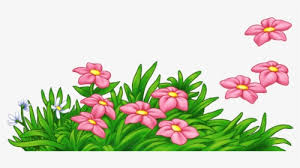 ব্যবসা-বাণিজ্য খাত  (ঔষধ )
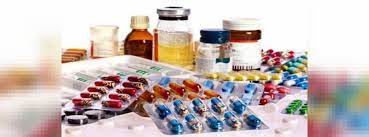 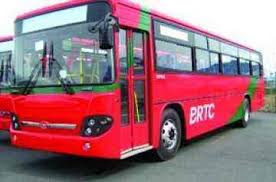 সেবাখাত( পরিবহন)
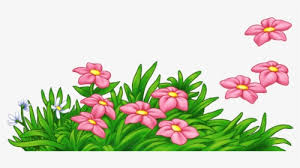 বাংলাদেশের অর্থনীতির খাতসমূহ
আজকের পাঠ
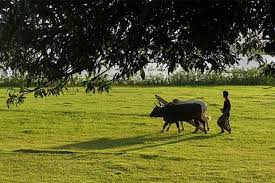 বাংলাদেশের অর্থনীতির খাতসমূহ
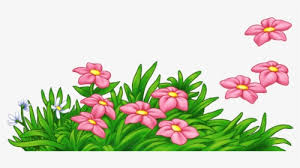 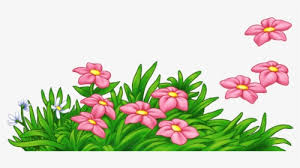 শিখনফল
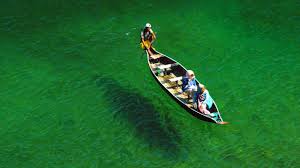 এই পাঠ শেষে শিক্ষার্থীরা- 
০১। বাংলাদেশের অর্থনীতির খাতসমূহ চিহ্নিত করতে পারবে।
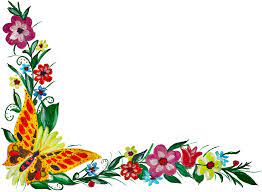 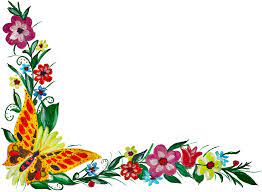 বাংলাদেশের  অর্থনীতির খাতসমূহ
শিল্প খাত
ব্যবসা- বাণিজ্য খাত
কৃষি খাত
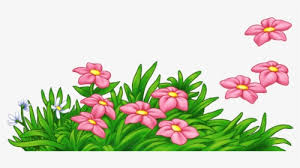 সেবাখাত
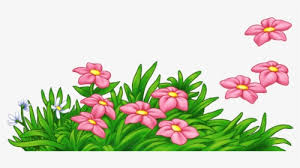 নিচের চিত্রগুলো ভাল করে লক্ষ কর
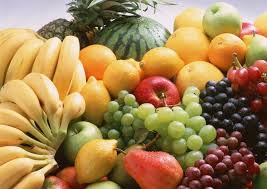 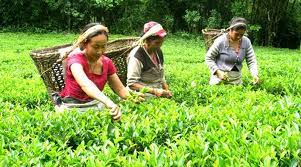 ফল
মুল
চা
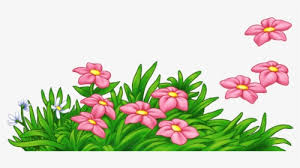 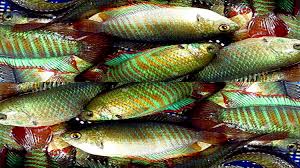 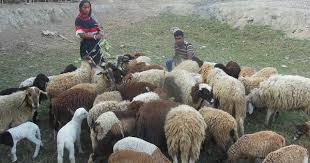 মৎস্য 
চাষ
পশু 
পালন
কৃষি
খাত
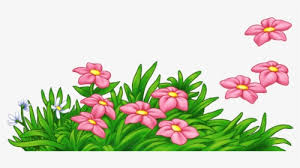 কৃষিখাত
প্রাচীনকাল থেকেই এদেশের অর্থনীতিতে কৃষি মূখ্য ভুমিকা পালন করে আসছে। বর্তমানে এদেশের বেশিরভাগ  মানুষ জীবিকার জন্য কৃষির উপর নির্ভরশীল।ধান,পাট,চা,ডাল,রবিশস্য,শাকসবজি ও ফলমূল উৎপাদন; বনজ সম্পদ,পশুপালন ও মৎস্যচাষকে কৃষিখাতের মধ্যে ধরা হয়।আমাদের জাতীয় অর্থনীতিতে কৃষির অবদান প্রায় ২০ শতাংশ ।
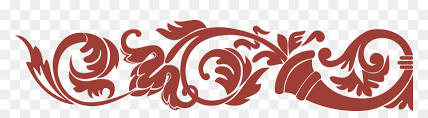 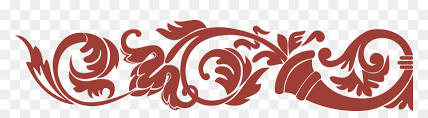 নিচের চিত্রগুলো ভাল করে লক্ষ কর
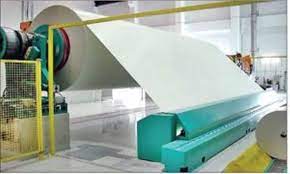 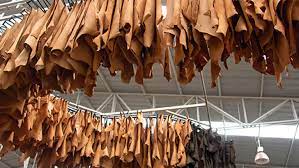 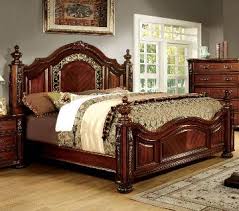 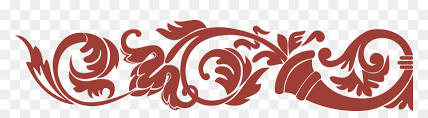 কাগজ কল
চামড়াজাত  দ্রব্য
আসবাবপত্র
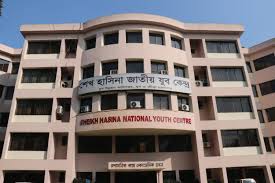 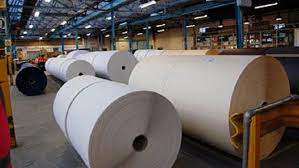 শিল্প খাত
সুতা কল
দালানকোঠা
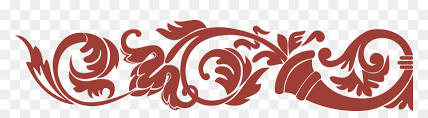 একক কাজ
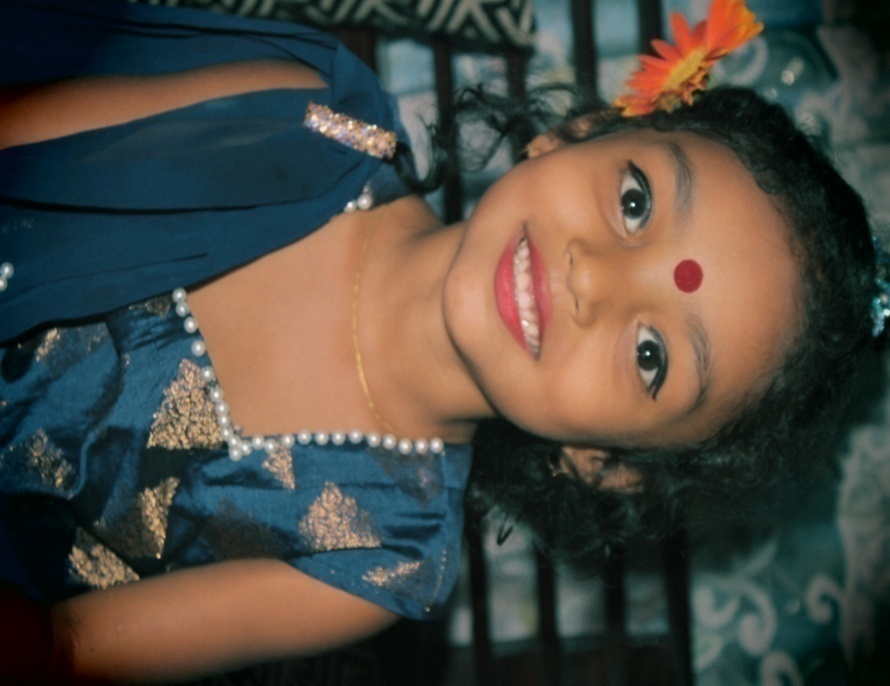 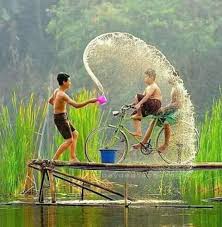 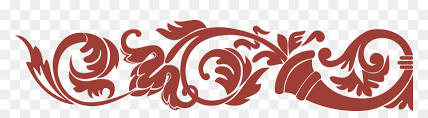 আমাদের জাতীয় অর্থনীতিতে কৃষির অবদান কত?
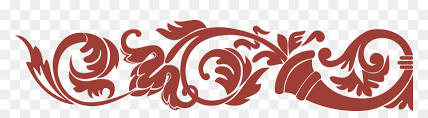 উত্তর
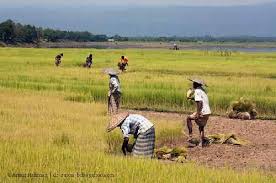 আমাদের জাতীয় অর্থনীতিতে কৃষির অবদান ২০শতাংশ।
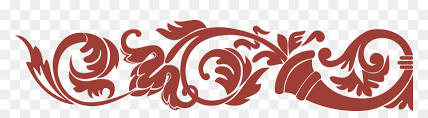 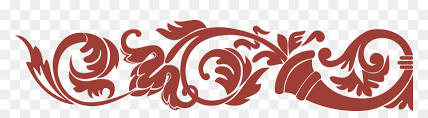 শিল্প
কারখানায় উৎপাদিত সামগ্রী,বিদ্যুৎ,গ্যাস, খনিজসম্পদ, দালাকোঠা বা অবকাঠামো নির্মাণ এই খাতে অন্তর্ভুক্ত। বাংলাদেশের উল্লেখযোখ্য শিল্পসামগ্রী হলো পাট ও চামড়াজাত দ্রব্য,সুতাও কাপড়।এছাড়া রয়েছে কাগজের কল,পোশাক শিল্প,আসবাবপত্র তৈরির কারখানা,চিনি কল ও অন্যান্য প্রক্রিয়াজাতকৃত খাদ্য শিল্প,পেট্রোল ও রাসায়নিক দ্রব্য উৎপাদন শিল্প,ঔষধ শিল্প ইত্যাদি।যে দেশ যত উন্নত তার অর্থনীতিতে শিল্পখাতের ভূমিকা তত গুরুত্বপূর্ণ।
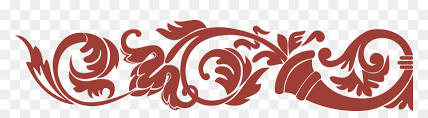 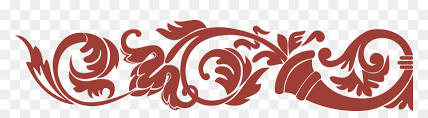 নিচের চিত্রগুলো ভাল করে লক্ষ কর
পোশাক শিল্প  যা বিদেশে রপ্তানি
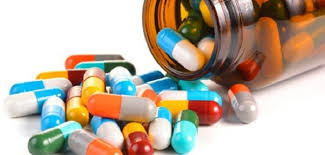 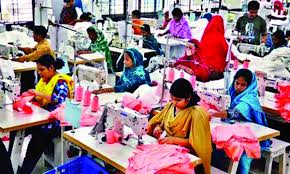 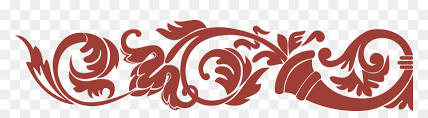 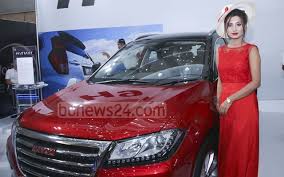 ঔষধ যা বিদেশে রপ্তানি
ব্যবসা- বাণিজ্য খাত
গাড়ি যা   বিদেশ থেকে আমদানি
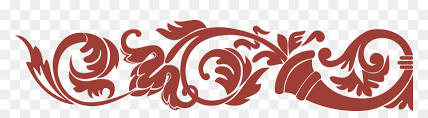 ব্যবসা-বাণিজ্য
অভ্যন্তরীণ ও বৈদেশিক বাণিজ্যও আমাদের অর্থনীতির একটি প্রধান খাত। অভ্যন্তরীণ বাণিজ্য বলতে দেশের ভিতরে ব্যক্তিগত ও প্রাতিষ্ঠানিক উদ্যোগে জিনিস পত্র কেনাবেচাকে বোঝায়। দেশের অর্থনীতিকে সচল রাখতে এই অভ্যন্তরীণ বাণিজ্য একটি গুরুত্বপূর্ণ ভুমিকা পালন করে। দেশের অভ্যন্তরীণ চাহিদা মেটাতে আমরা যেমন কিছু পণ্য  বিদেশ থেকে আমদানি করি,তেমনি যেসব  পণ্য আমাদের দেশে পর্যাপ্ত পরিমানে উৎপন্ন হয় তার একটি অংশ বিদেশে রপ্তানিও করি।এভাবে রপ্তানিকৃত পণ্য থেকে   বৈদেশিক মুদ্রা আমাদের অর্থনীতিকে শক্তিশালী করে।
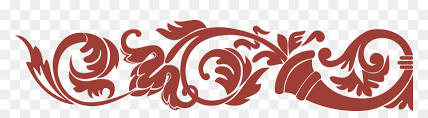 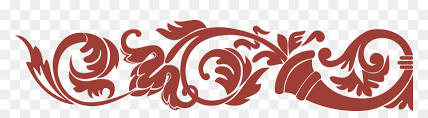 দলীয় কাজ
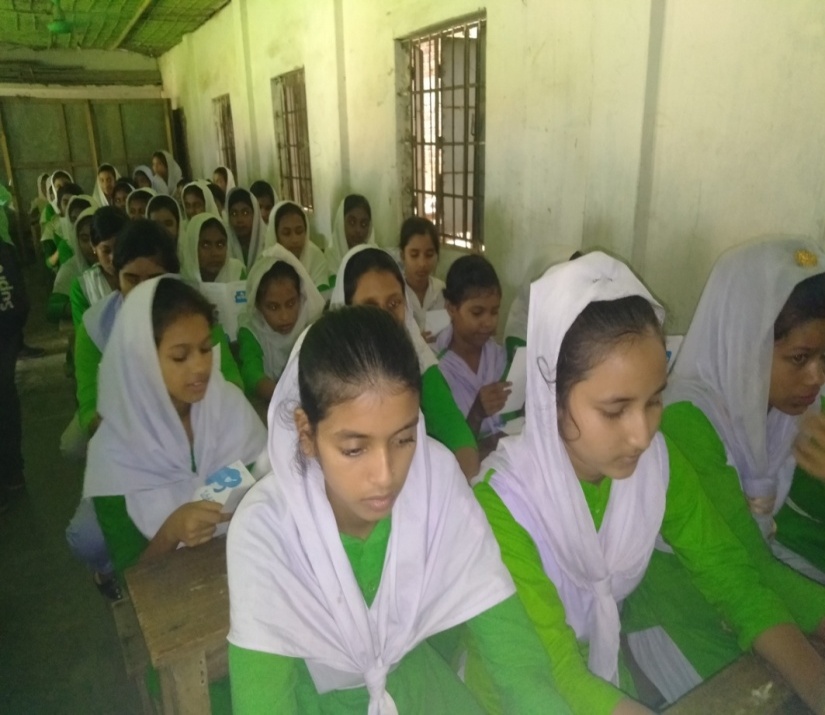 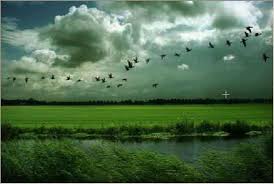 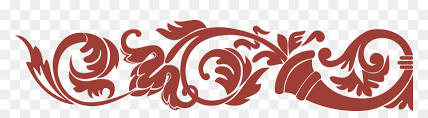 কোন শিল্প উন্নয়নের পথে আমাদের উজ্জ্ব সম্ভাবনাকে তুলে ধরছে?
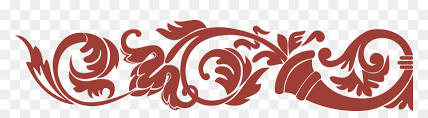 উত্তর
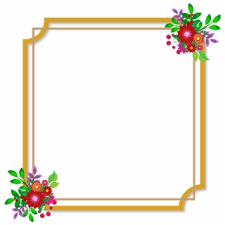 গার্মেন্টস বা পোশাক শিল্প উন্নয়নের পথে আমাদের উজ্জ্ব সম্ভাবনাকে তুলে ধরছে।
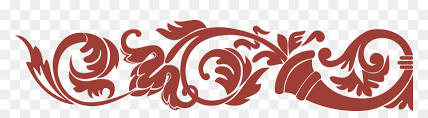 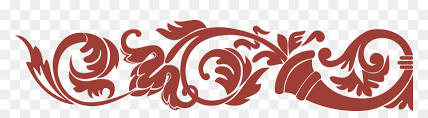 নিচের চিত্রগুলো ভাল করে লক্ষ কর
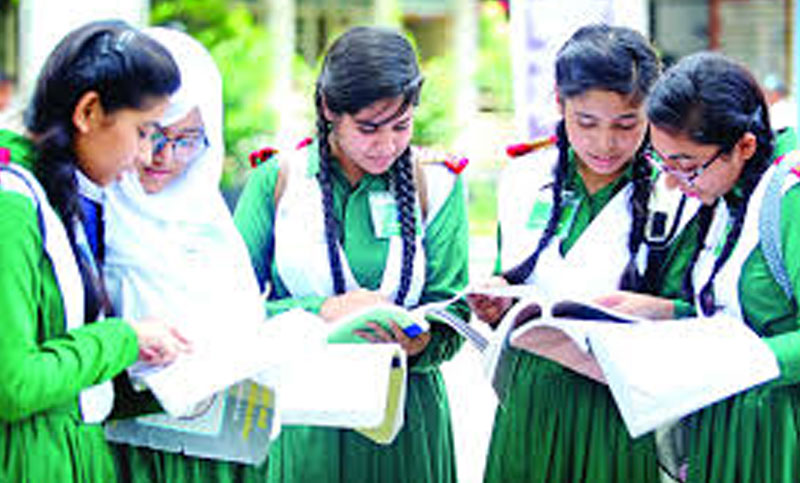 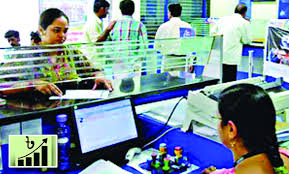 ব্যাংক
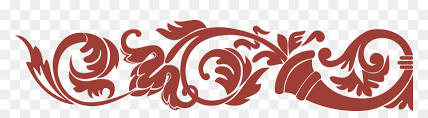 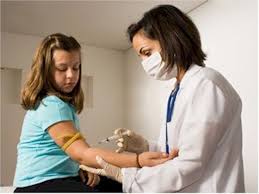 শিক্ষা
সেবাখাত
স্বাস্থ্য
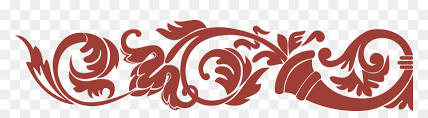 সেবাখাত
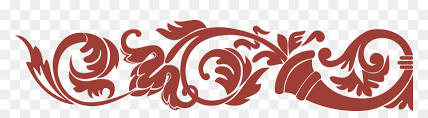 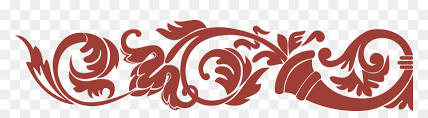 মূল্যায়ন
০১।ধান ,পাট ,চা, ডাল, রবিশস্য,শাকসবজ, ফলমূল উৎপাদন এবং বনজ সম্পদ এগুলো কোন খাতের অন্তর্ভুক্ত? 
উত্তরঃ কৃষি খাত
০২। বাংলাদেশের সমৃদ্ধ শিল্প কোনটি?
উত্তরঃ পোশাক শিল্প 
০৩। দেশের অর্থনীতিকে সচল রাখতে কোন খাত গুরুত্বপূর্ন?
উত্তরঃ ব্যবসা-বাণিজ্য
০৪। জনগনের কল্যাণকে গুরুত্ব দেয় এমন দেশগুলোর শক্তিশালীখাত কোনটি? 
উত্তরঃ সেবাখাত
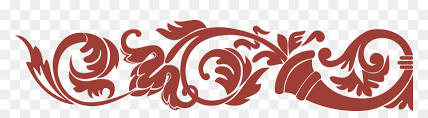 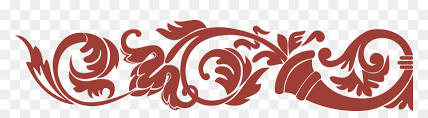 বাড়ীর কাজ
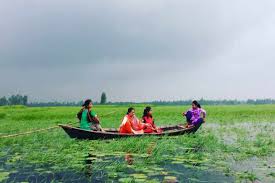 বাংলাদেশের অর্থনীতির বিভিন্ন খাতের গুরুত্ব বর্ণনা কর?
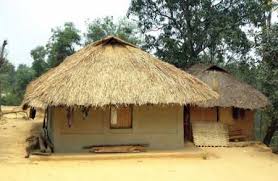 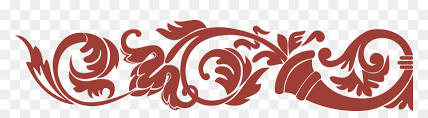 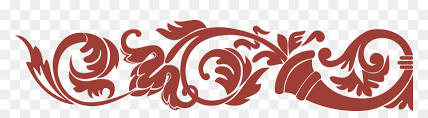 আজকের ক্লাসে সবাইকে
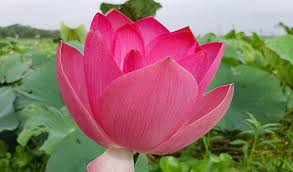 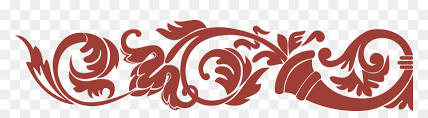 ধন্যবাদ
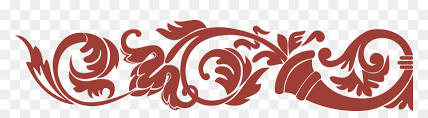